The Norwegian Archival System: Relevant Services and Sources for Norwegian-American Family History



Fredrik Larsen Lund, adviser
National Archives of Norway (Riksarkivet)
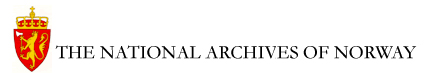 Who are we?
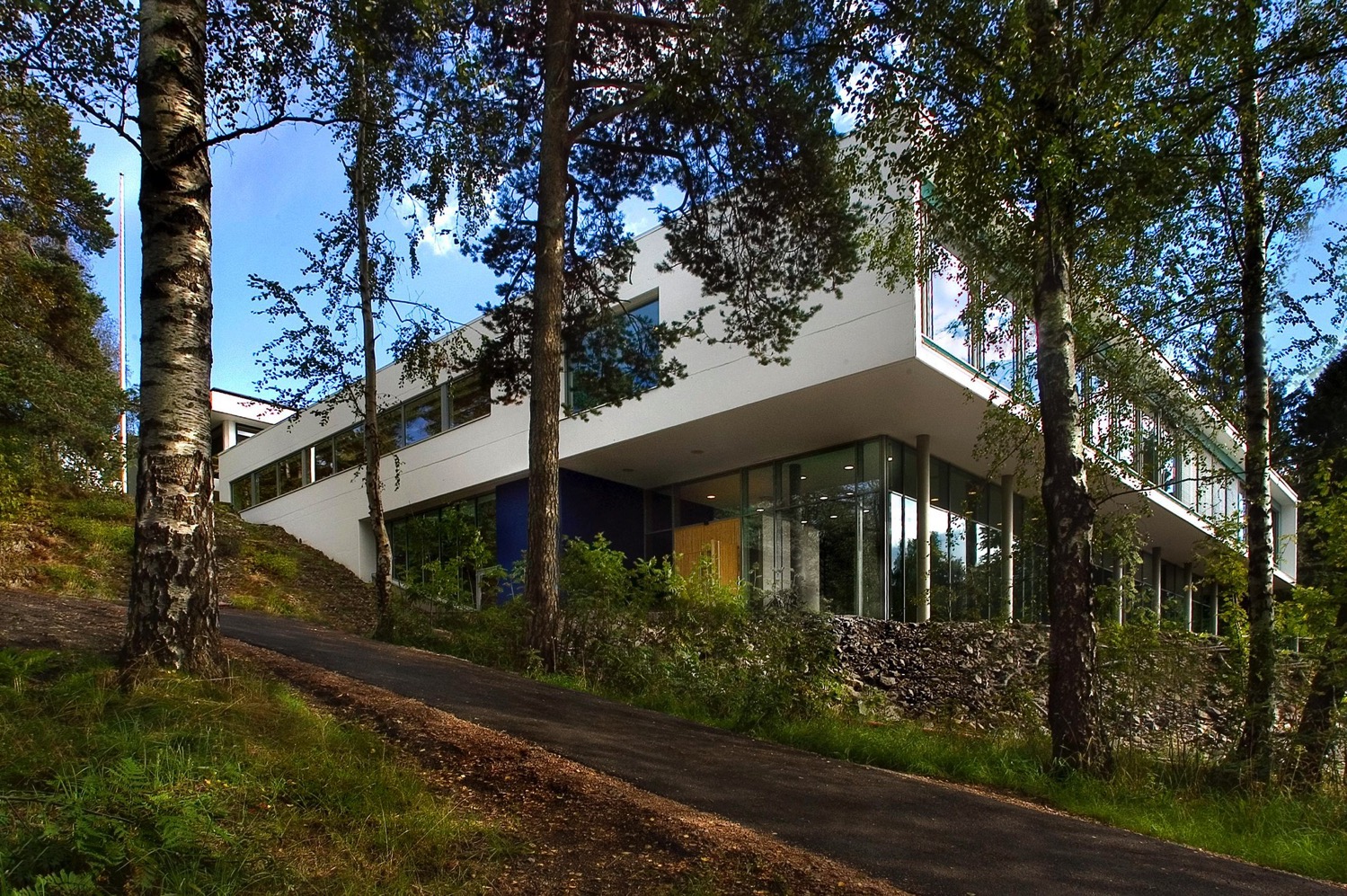 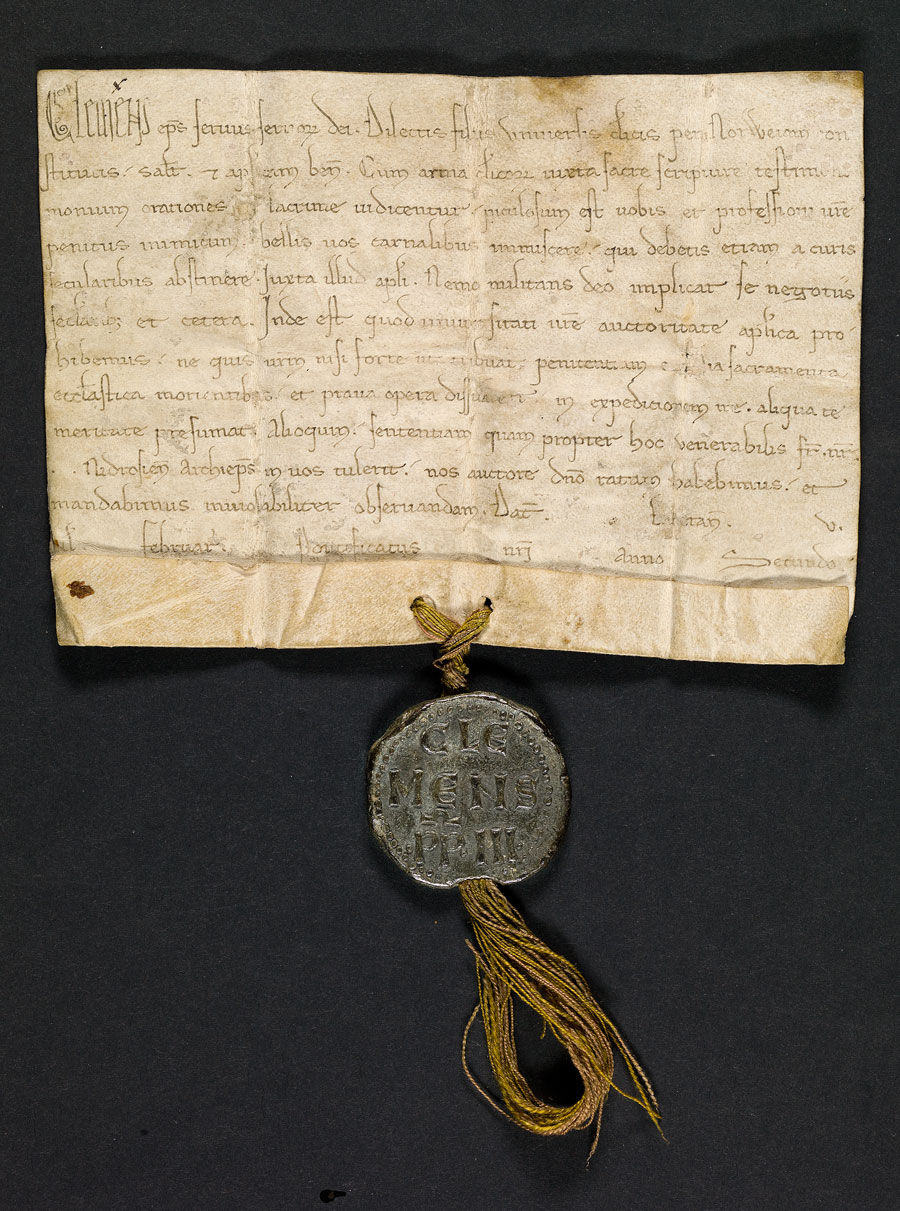 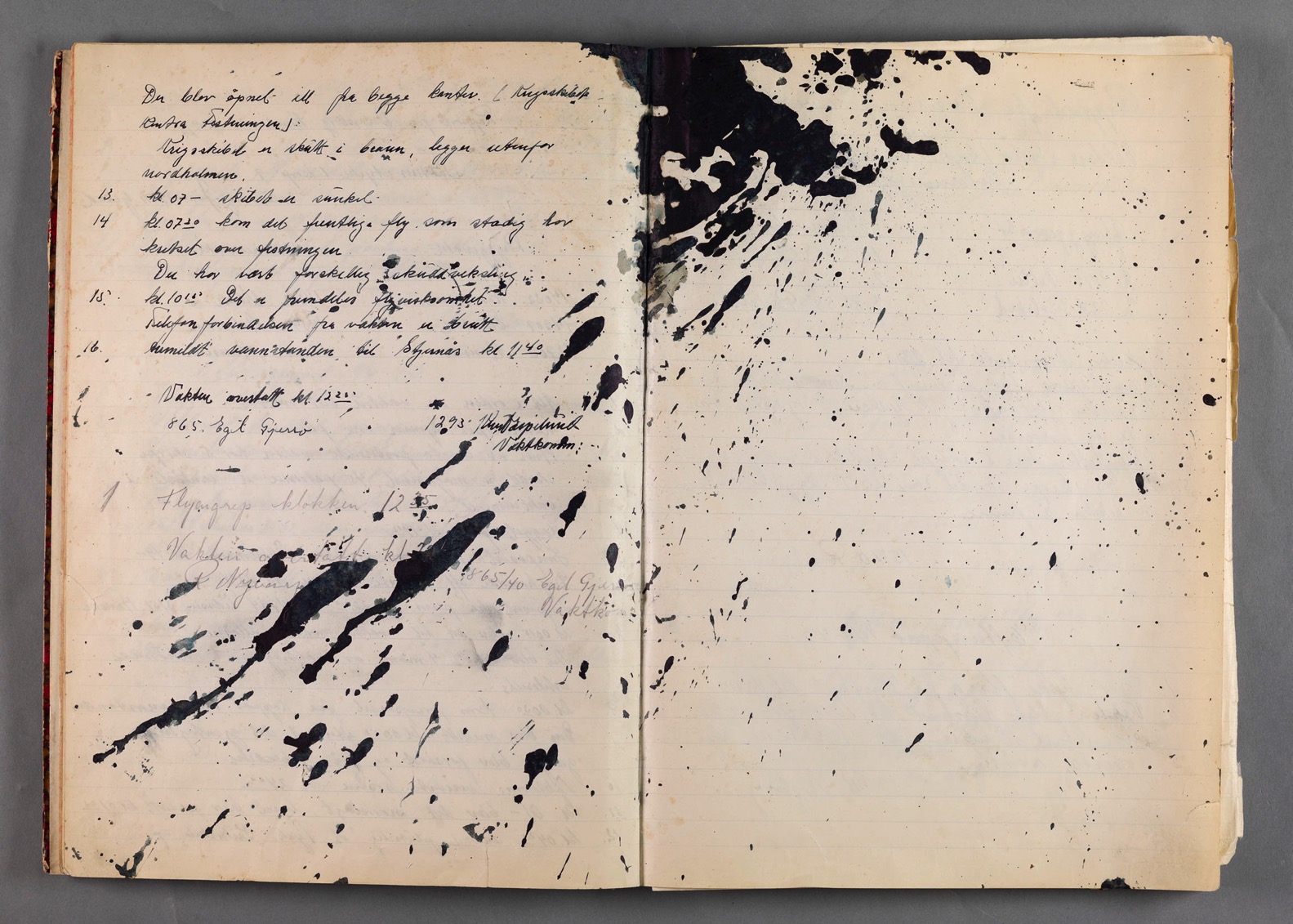 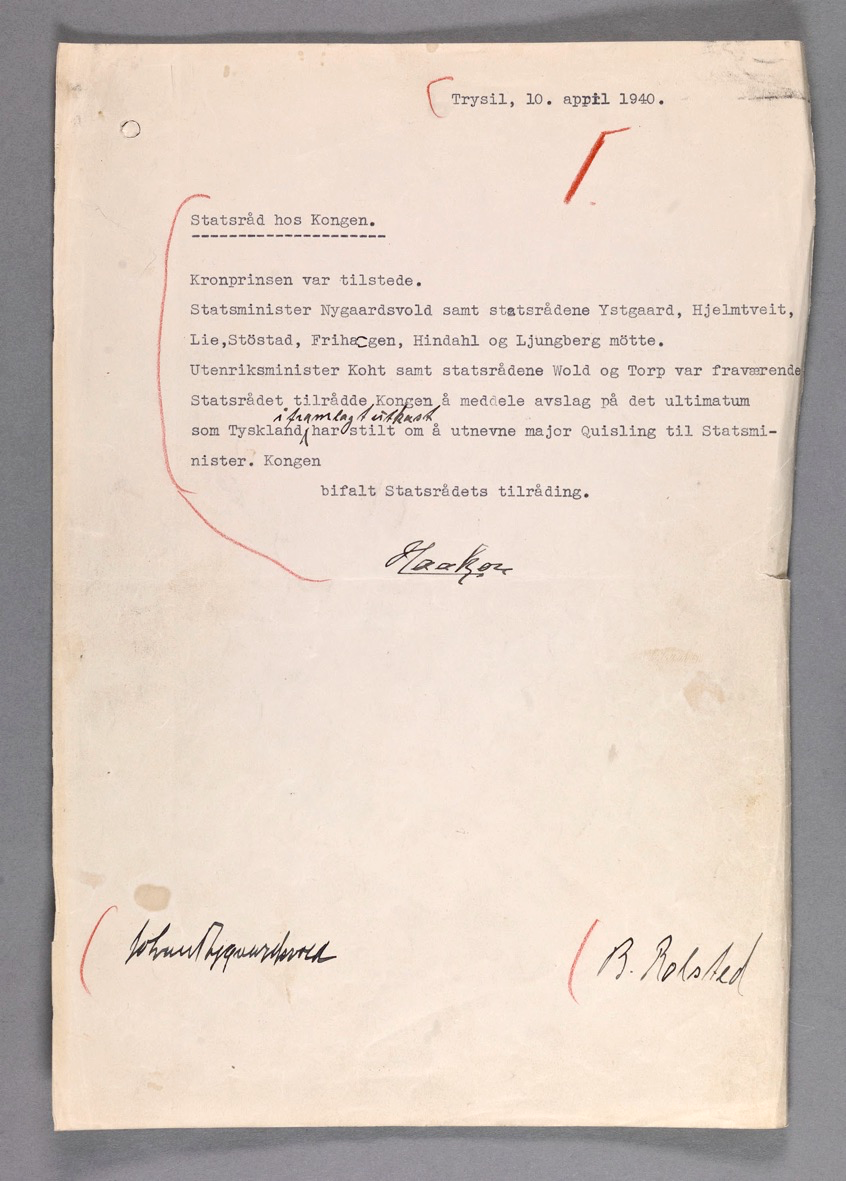 What do we do?
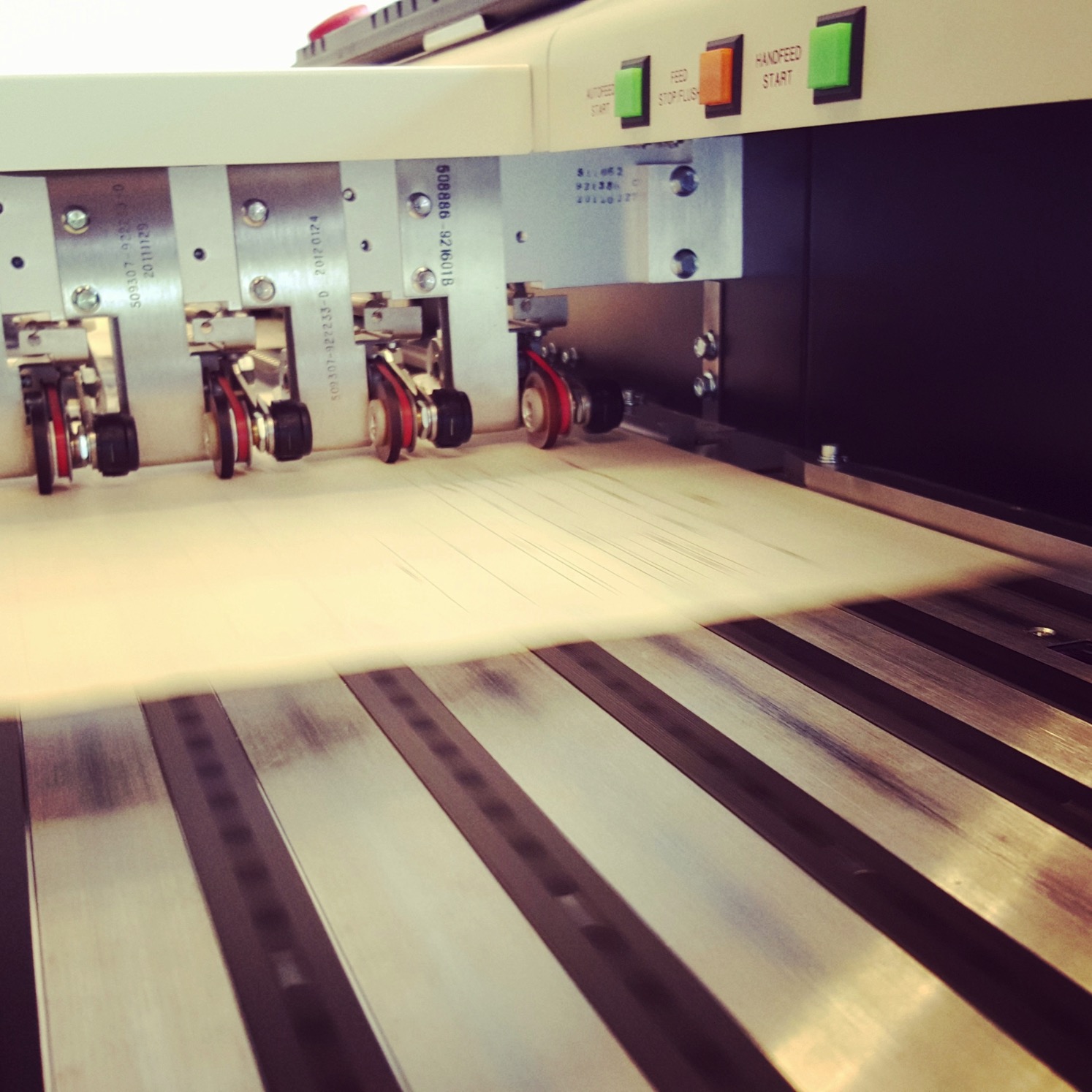 Main responsibilities of the National Archives of Norway

Keep records from all government agencies. 
Ensure that the material is available for use.
Oversee state, county and municipal record keeping.
Contribute to the preservation of private archives.
But sometimes libraries keep archival material ... and archives might have their own libraries ...
Where are we?
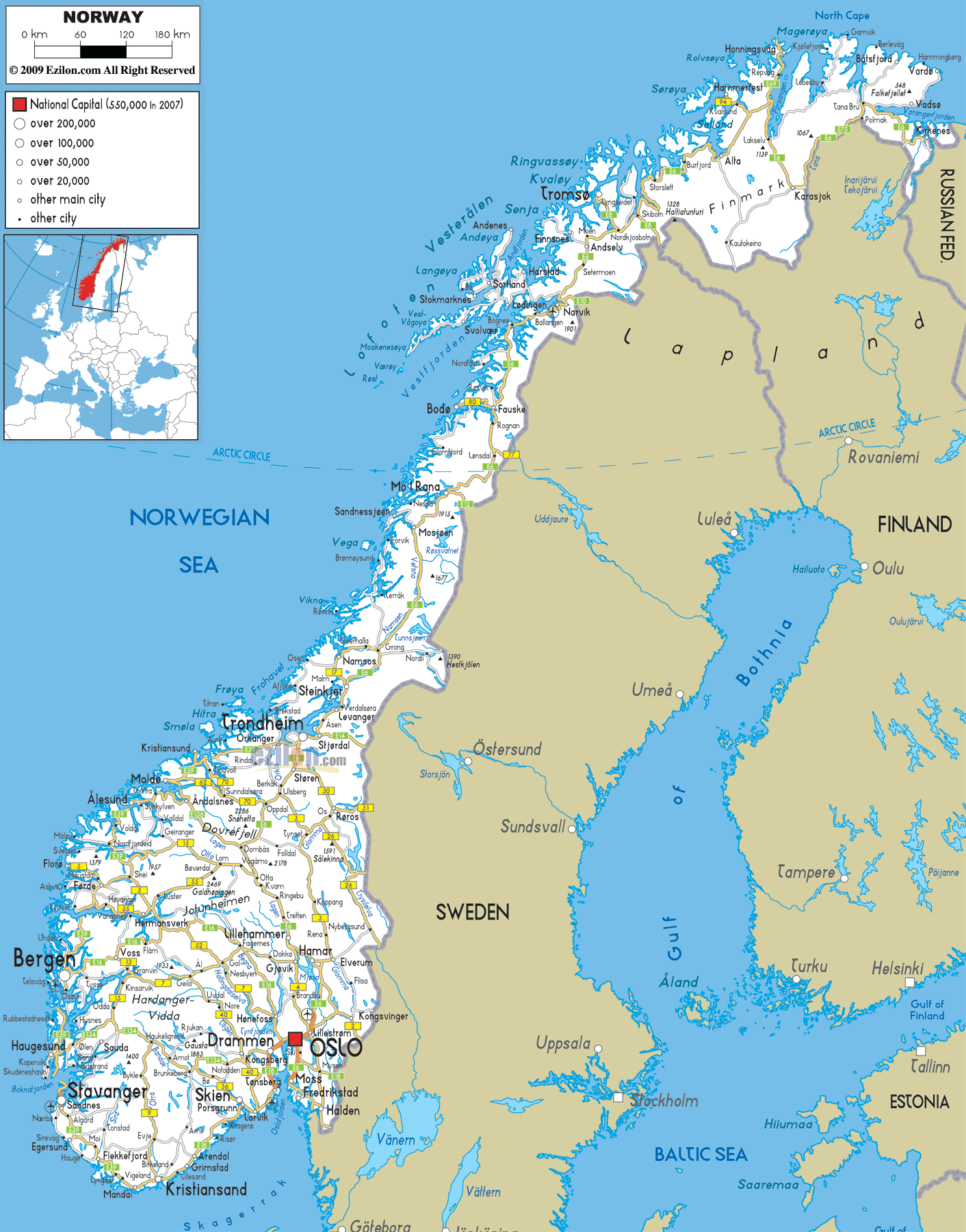 •
•
•
•
•
•
•
•
•
What do we have?
What kind of material 
can you access?
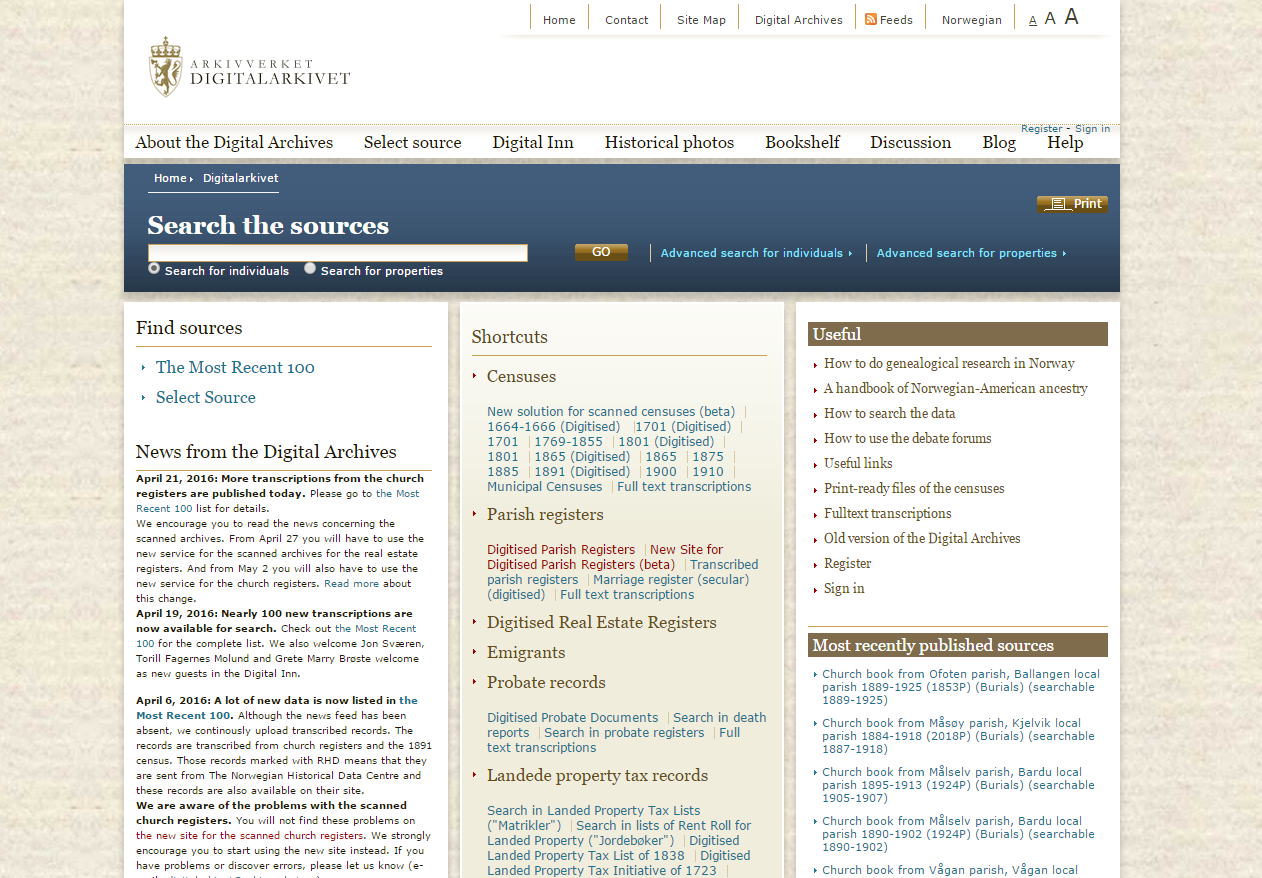 www.arkivverket.no/digitalarkivet
What can you find in the Digital Archives?

Censuses (1664-1910).
Parish registers (1600s-1900s).
Real estate registers.
Probate records (until 1950).
Emigrant lists (1800s-1900s).
Landed property tax records (1500s-1800s).
Accounts and tax lists (1500s-1800s).
Legal proceedings and sanctions.
Address books for Kristiania/Oslo and Aker.

… and more!
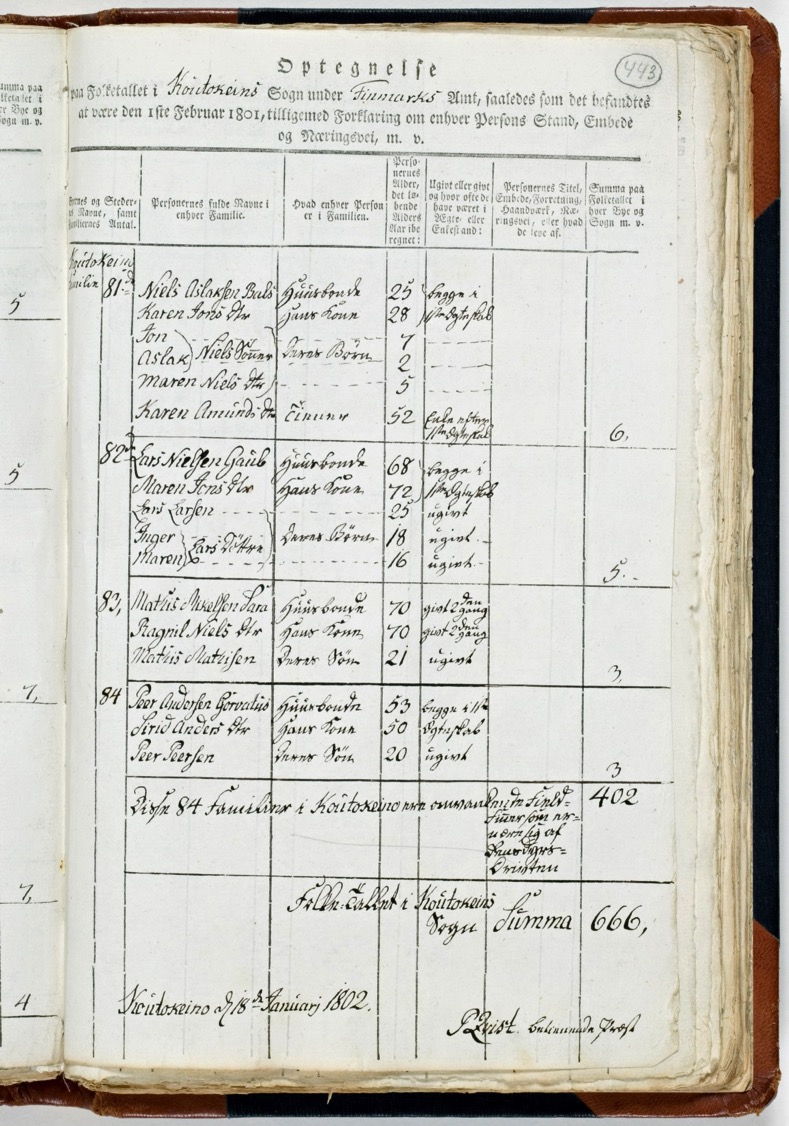 Censuses
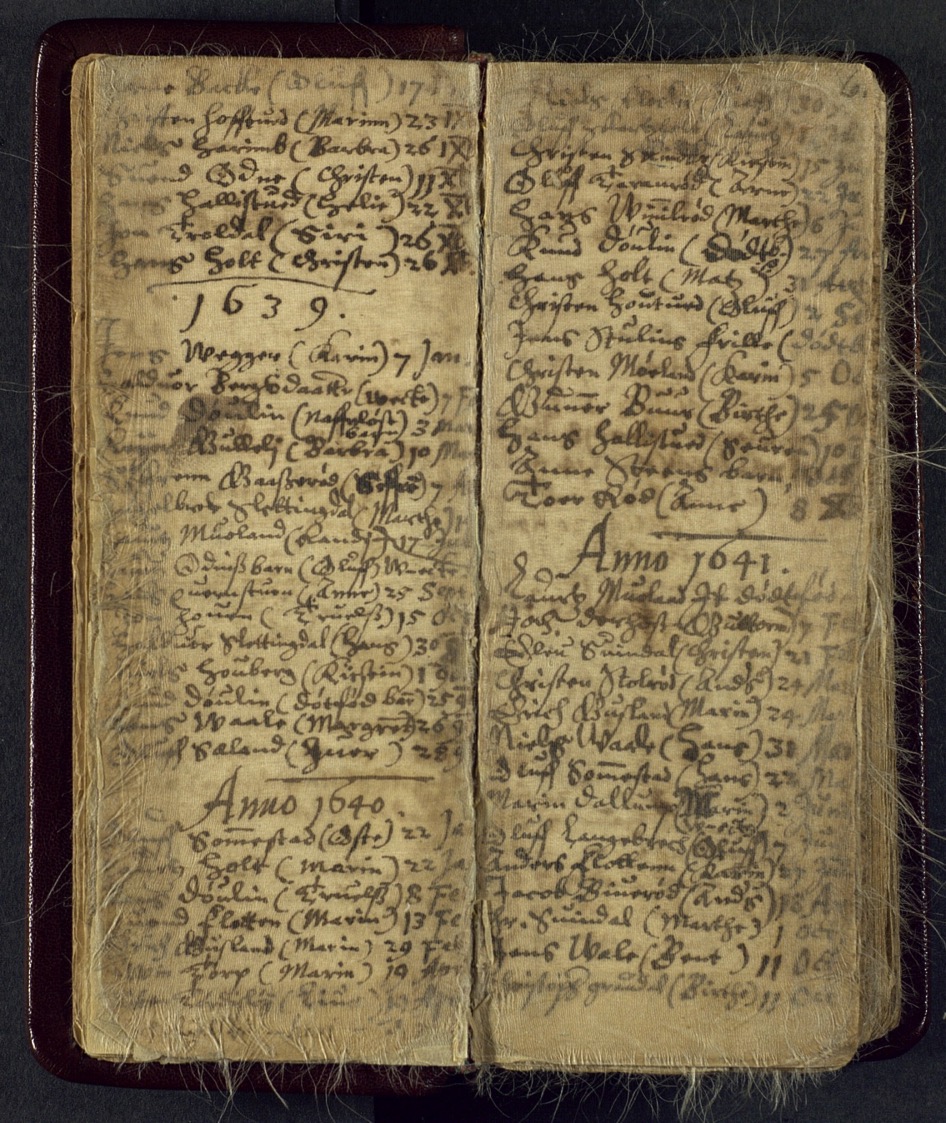 Parish records
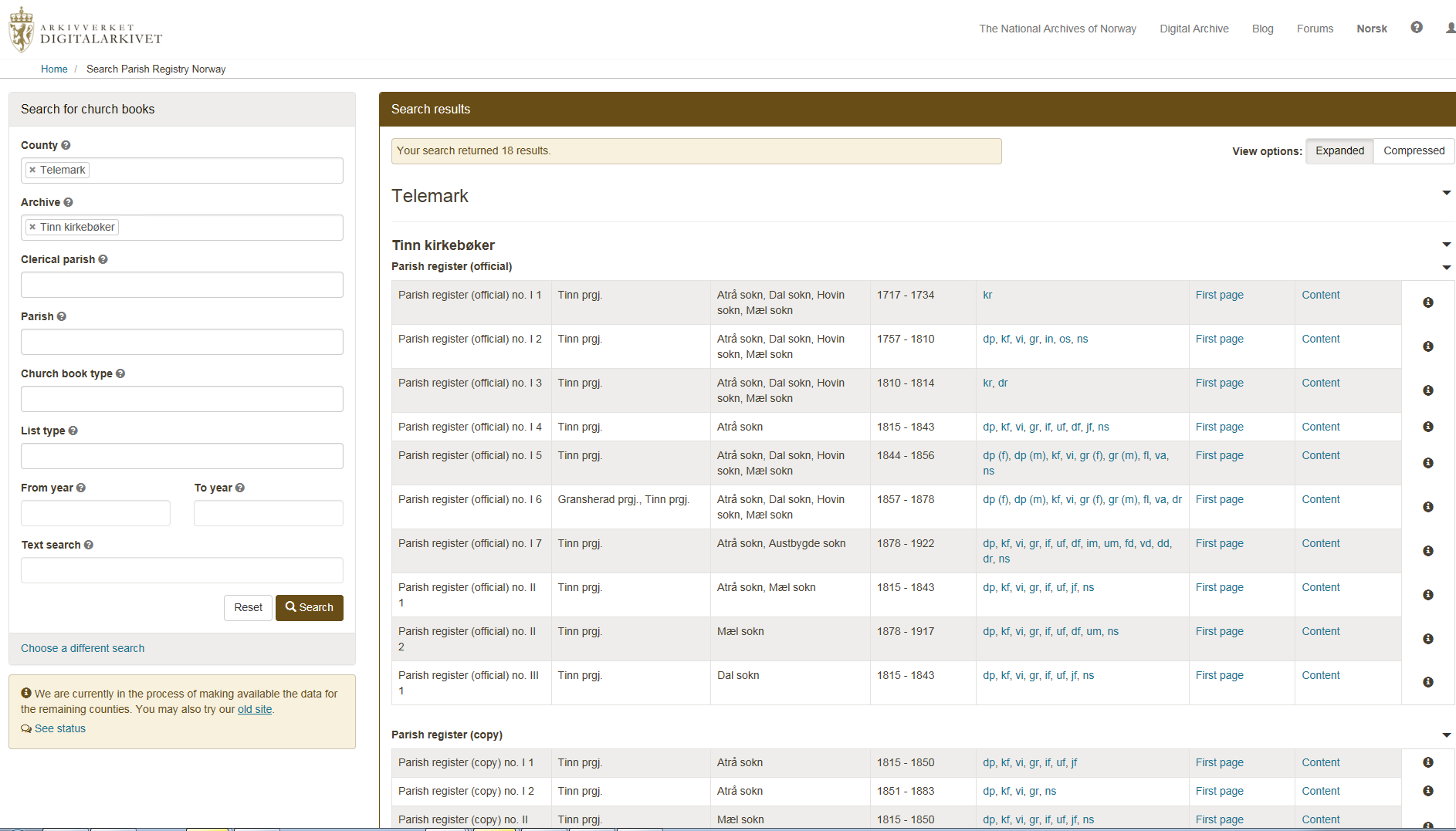 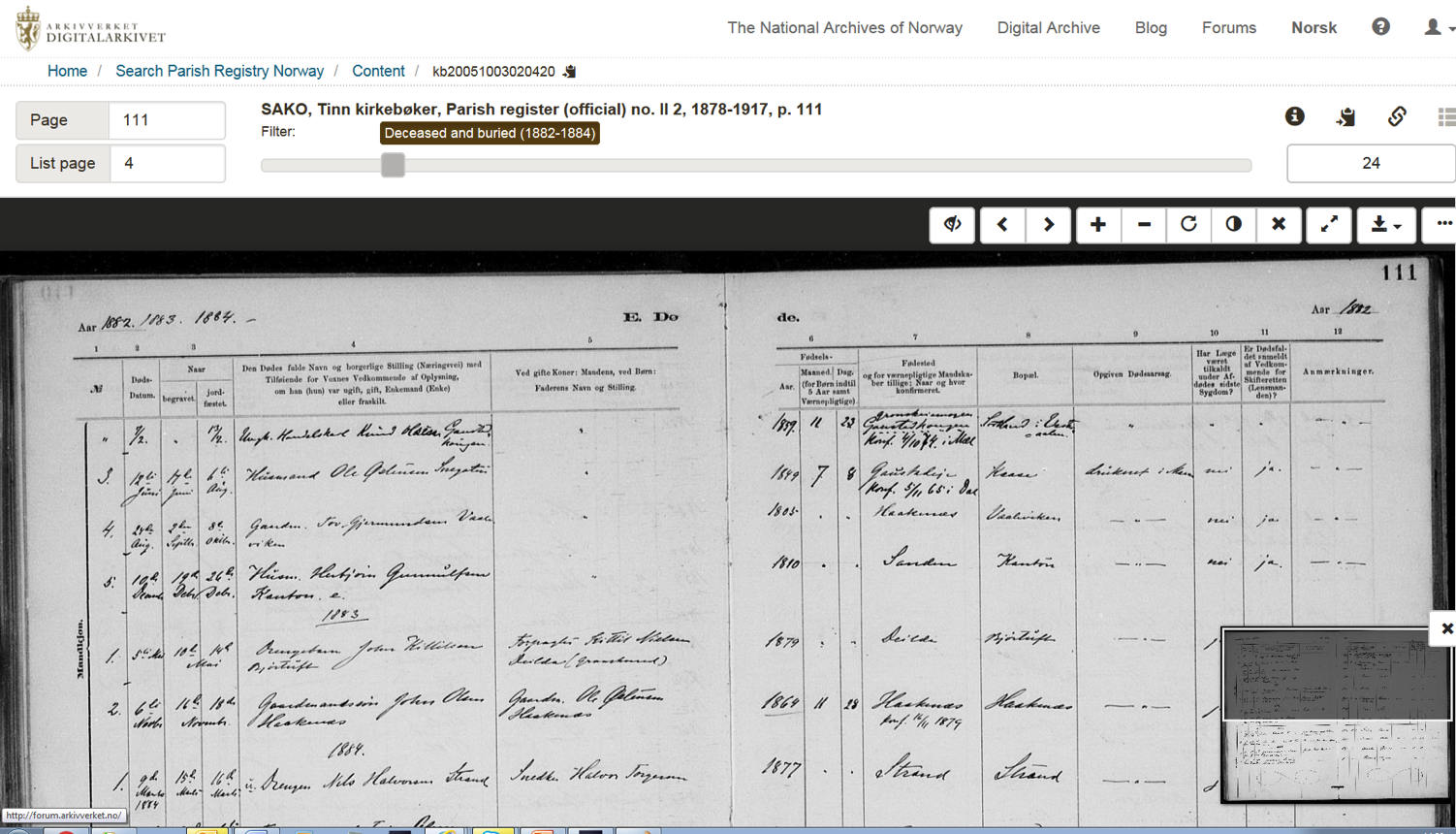 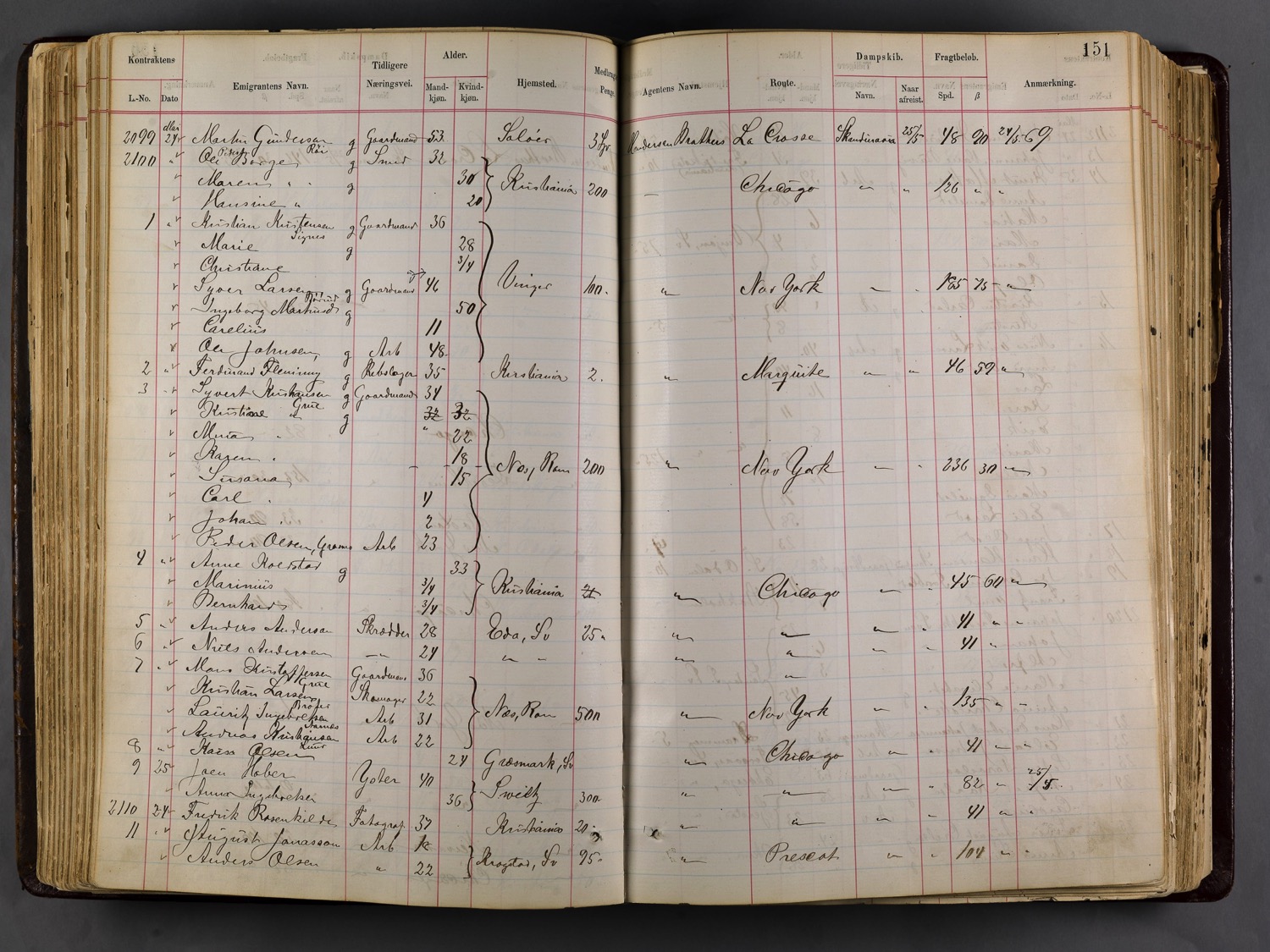 Emigrants
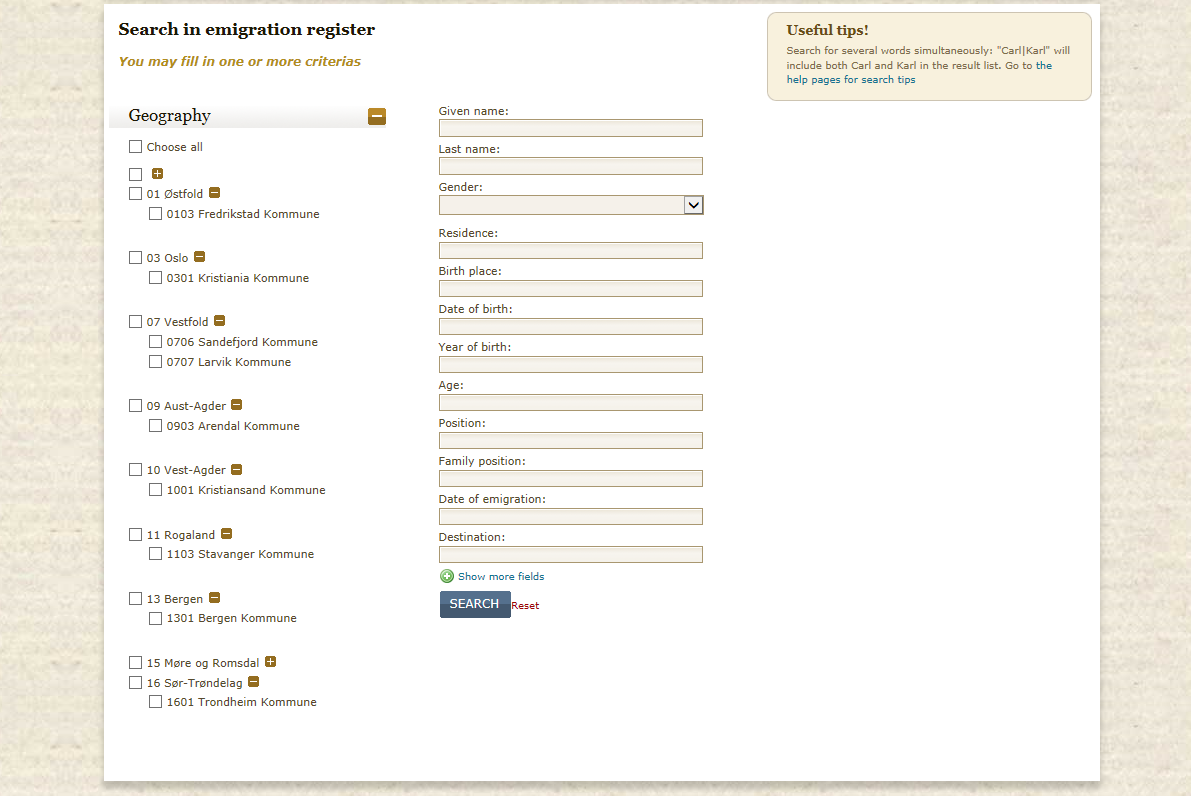 Land title
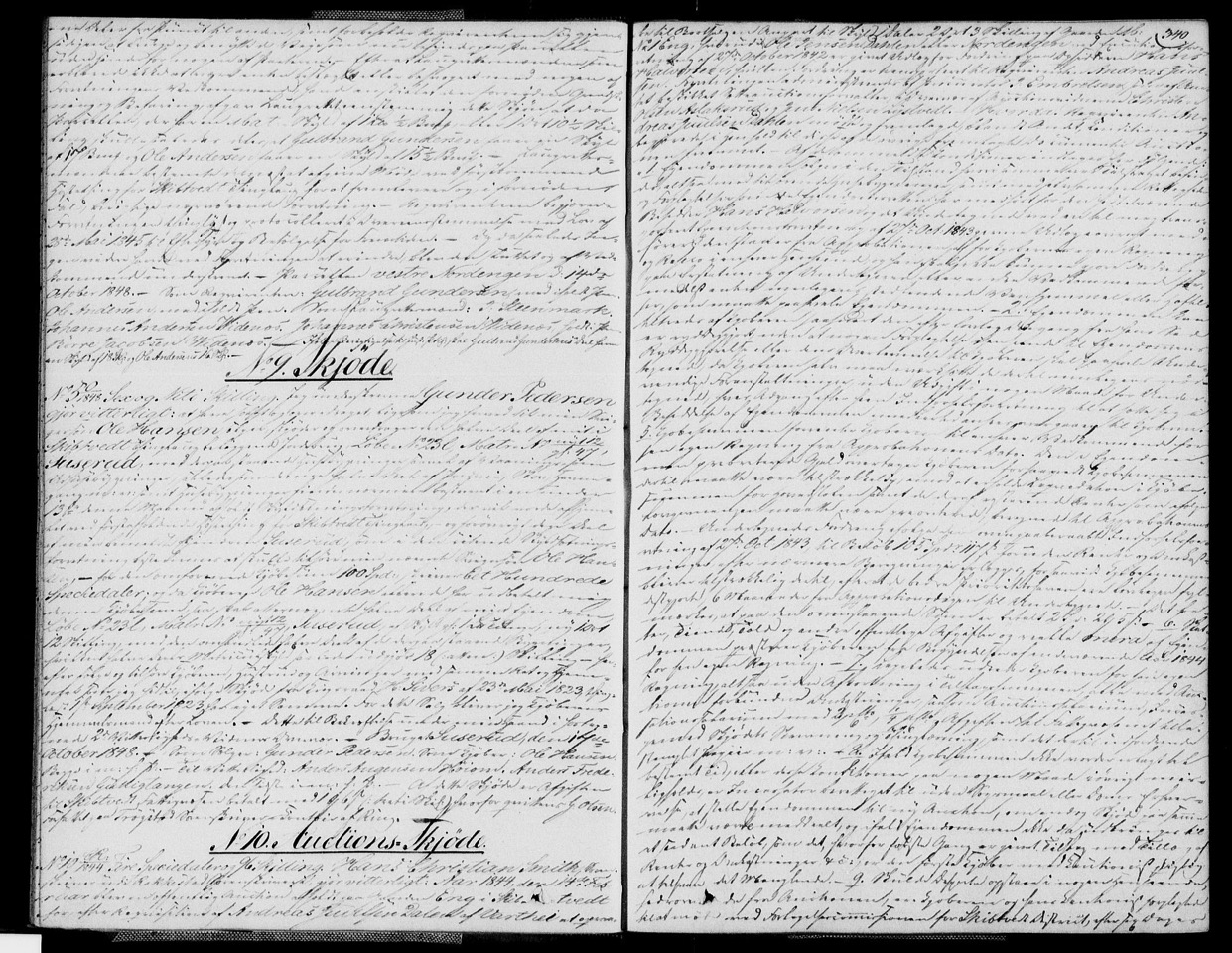 www.seeiendom.no
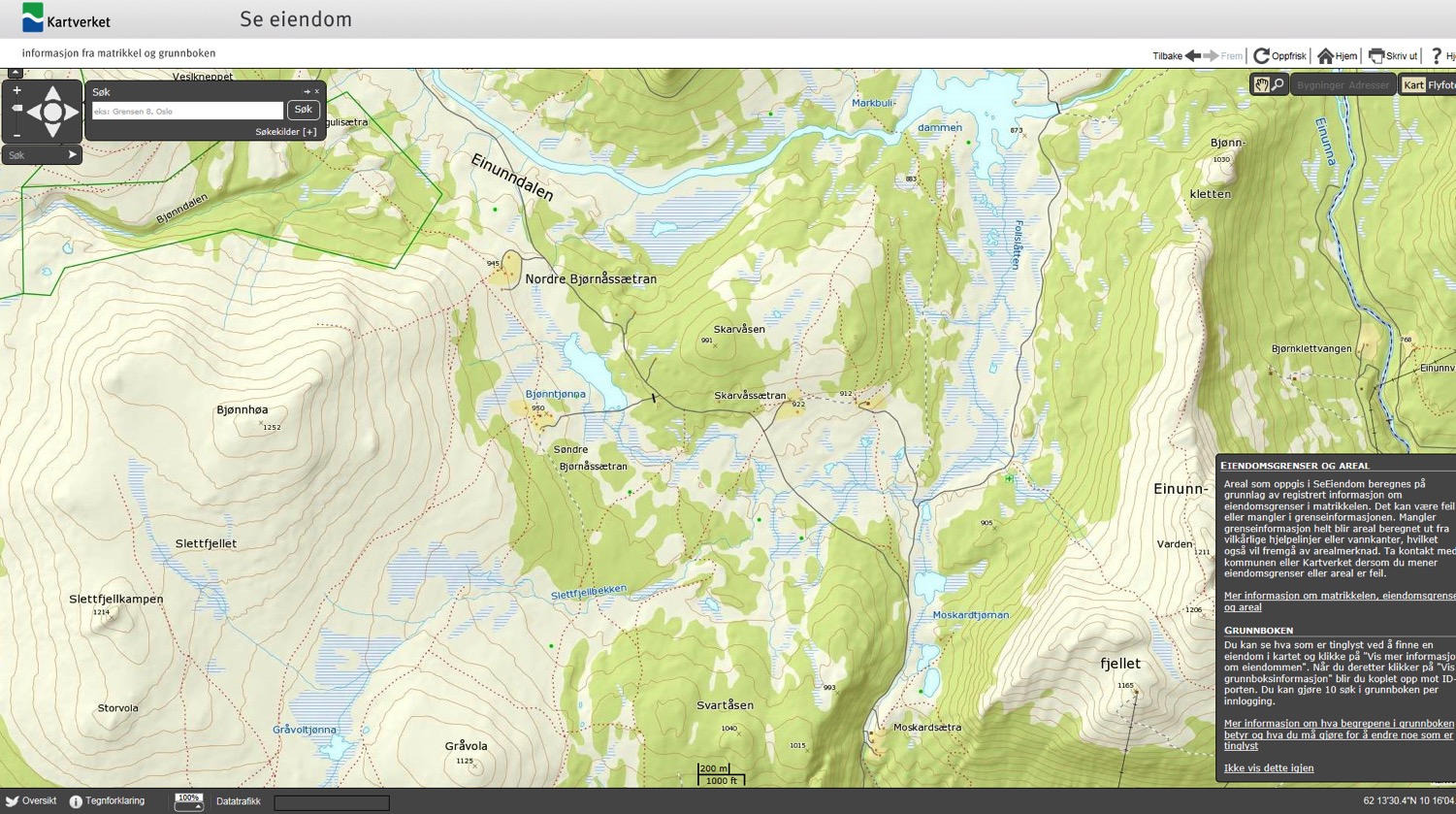 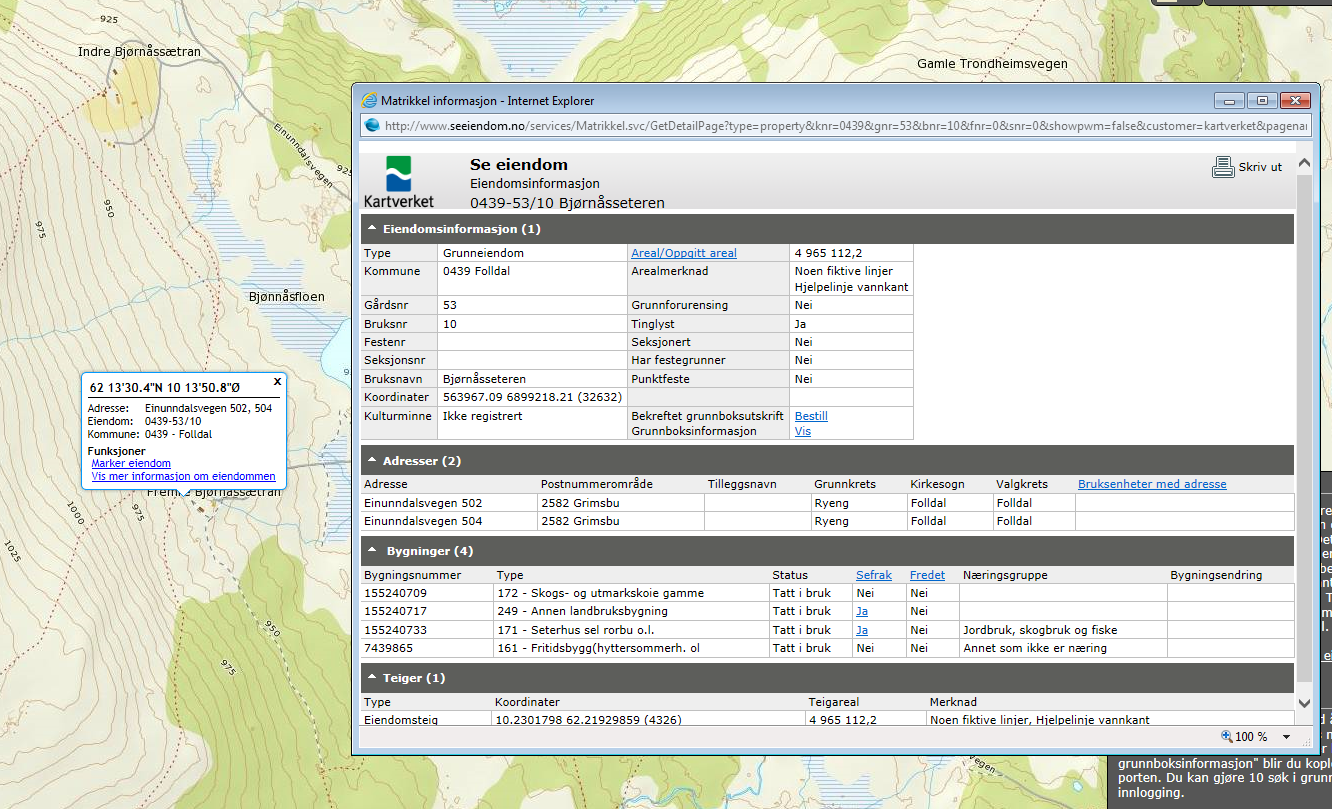 Probate records
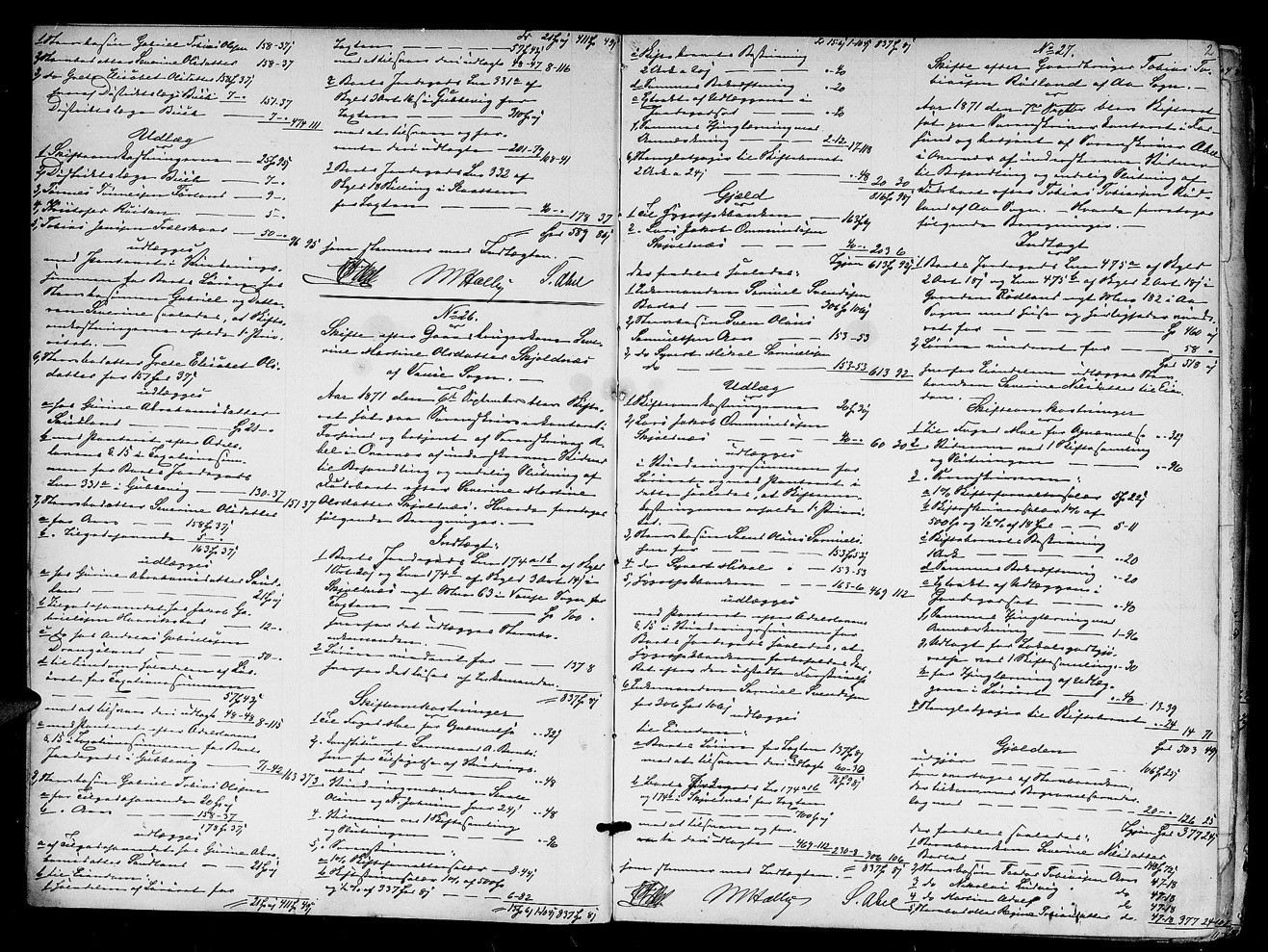 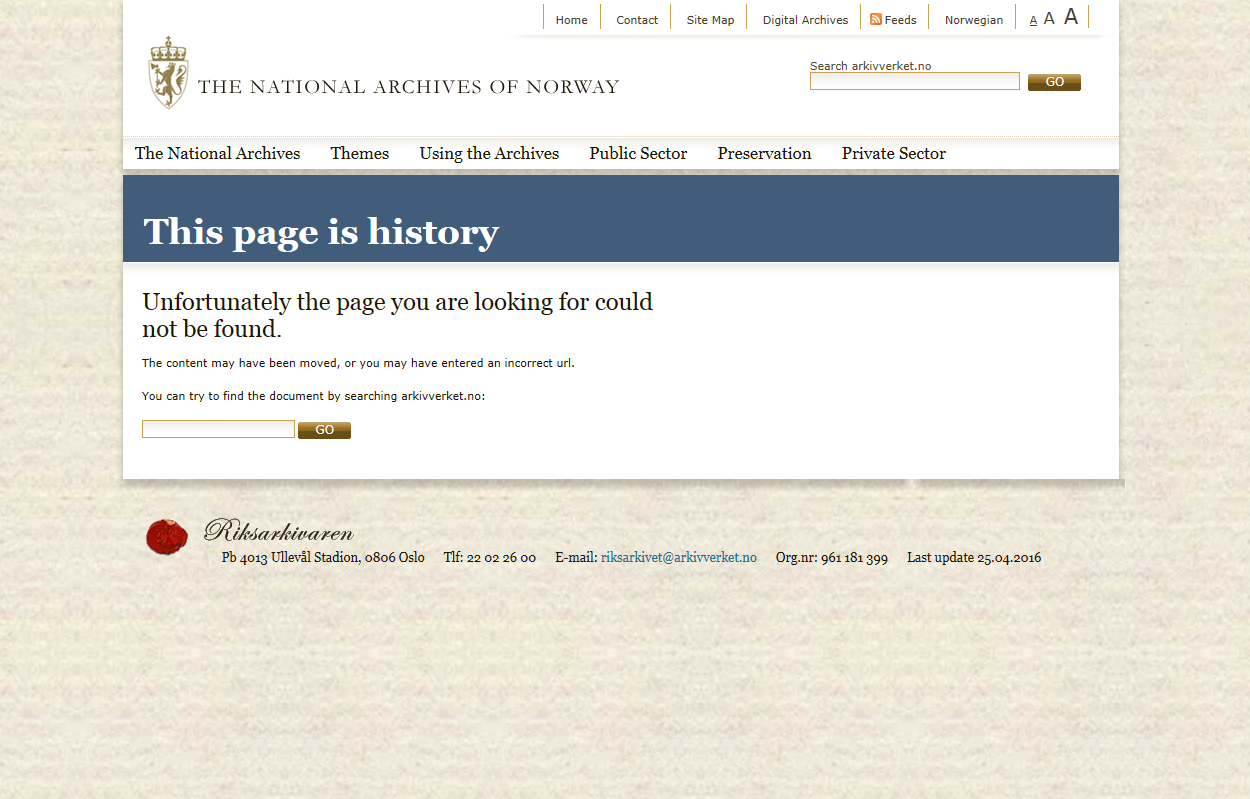 What else?
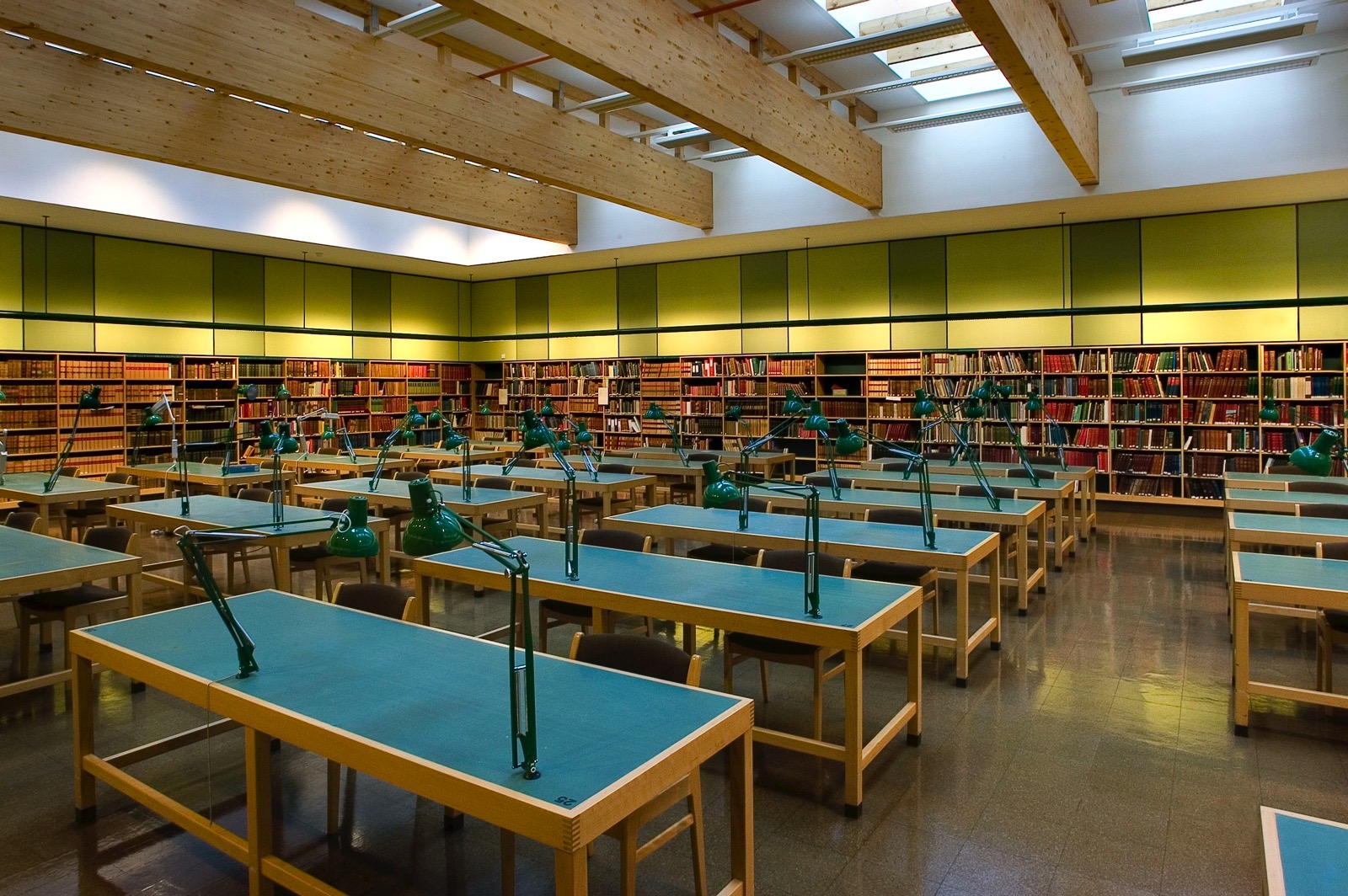 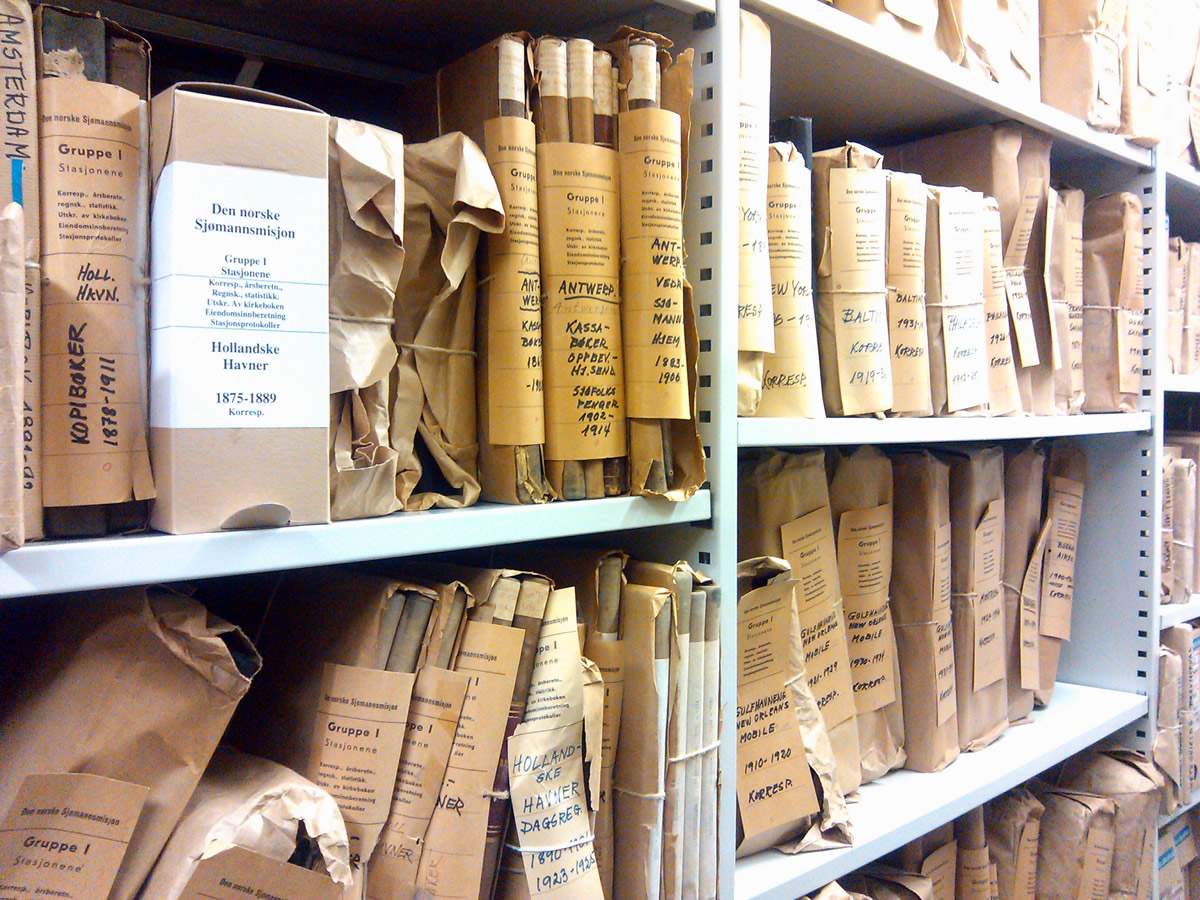 Some of our sources (beyond the Digital Archives)

Passport registers (mostly before 1860).
Registers of residents (folkeregister – from 1900s).
Seamen rolls.
Military rolls.
Divorce and change of name.
Naturalisations (index on Digital Archives).
Fire insurance valuation.
Embassies and consulates.
Prisons and penal institutions.
Treason (World War II).
Private archives; individuals, businesses, organisations.
Maps, photographs, genealogical collections.

… and much more!
Restrictions on use

Sensitive information about individuals may be restricted under Norwegian law.
Private and personal matters are subject to confidentiality, e.g. health issues, political opinions, personal finances, criminal records, family law issues etc.
General rule: 60 years after the infomation was created. 
In some cases extended to 80 or 100 years.
www.arkivverket.no/eng

National Archives’ main website: General information and guides in English. Contact details.

www.arkivportalen.no

National search site for archival catalogues (content lists). You can request material in advance. In Norwegian only. 

www.arkivverket.no/digitalarkivet

Digitised source material.
There are many other tools to help you

Literature about your topic of interest – particularly bygdebøker (village books) and local/family history. 
The online forums on the Digital Archives.
Analogue catalogues/guides to archives – in reading rooms.
Ask a member of staff when you visit us. 
Send us an enquiry – contact info at www.arkivverket.no.
Future plans
Re-organisation of the National Archives.
New website in 2017 – more use-friendly & more self-service.
Some paid services may be introduced – i.e. genealogical research and digitalisation on demand. 
Focus on digitialisation – more material online on the Digital Archives.
1 Dec 2020: The census of 1920 will be released to the public.
Digital Archives 3.0.
Other institutions
Municipal & city archives
Private archival institutions 
University libraries & archives
National & municipal libraries
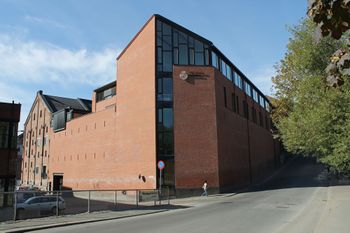 Oslo city archives (Oslo byarkiv)

Municipal censuses (Oslo area).
Address books.
Tax lists.
Planning department/buildings.
Pauper administration (fattigvesen).
Local schools.
Various other sources relating to indviduals.
 
Reading rooms are located in Maridalsveien no. 3 in Oslo, near the city centre. 

More information:

https://www.oslo.kommune.no/natur-kultur-og-fritid/byarkivet/ 

E-mail: postmottak@kul.oslo.kommune.no
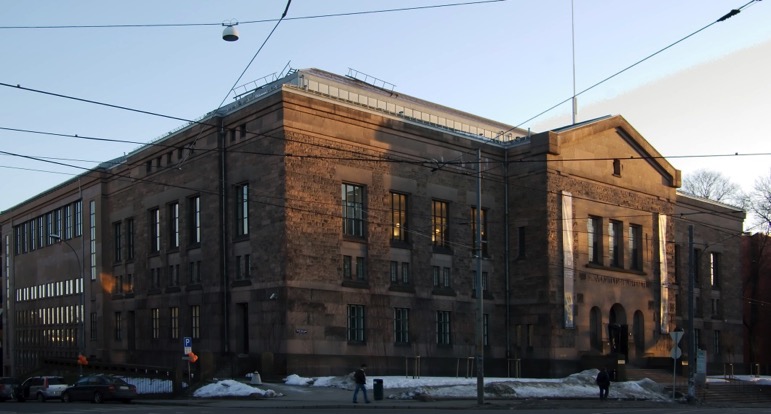 National Library (Nasjonalbiblioteket)

«Everything» published in Norway. Physical books are kept in vaults; must be ordered in advance.
Extensive Norwegian-American collection.
Bokhylla: Digitised content. More than 230 000 books + newspapers and more. Some restrictions due to copyright. 
Widerøe aerial photo archive; shows many farms etc.
Complete collection of bygdebøker (village books) on site. No need to order.
Collection of newspaper clippings on individuals.
Private archives; mainly cultural figures.
The National Library offers guidance and advice for visitors.

Location: Solli Square, Henrik Ibsens Street no. 110, Oslo. 

For specific questions, best to contact them in advance:
www.nb.no 

E-mail: veiledningen@nb.no
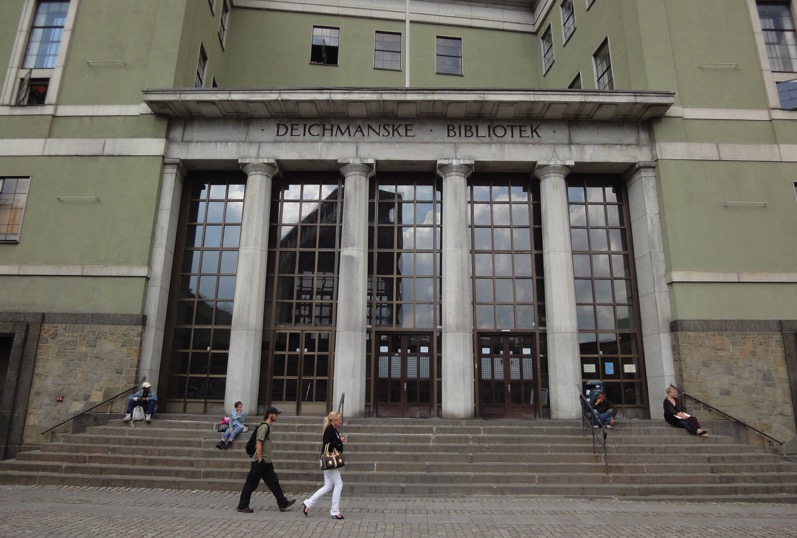 Deichmanske Library 

Has many genealogy resources.
Family and local history (bygdebøker etc.) located in ”blue zone”, level 2. 
Large collection of Oslo books.
General reference; encyclopaedias, address books etc. 
Many books are held in vaults; ask at their enquiry desk and they will fetch them. No need no book in advance. 
Newspapers, periodicals etc. Some sources on microfilm. 
Please prepare for your visit and be as specific as possible when requesting information.
Located in the city centre at Arne Garborg’s Square no. 4.
 
www.deichman.no

Norwegian-Americans welcome!
Some final thoughts
Everyone is welcome to visit Norwegian archives and libraries. 
Requesting and using material is free.
Most of our material has unrestricted access.

We can offer advice but you have to do the research yourself.
Using archives takes time and patience. 
But it is also rewarding and can be a lot of fun!
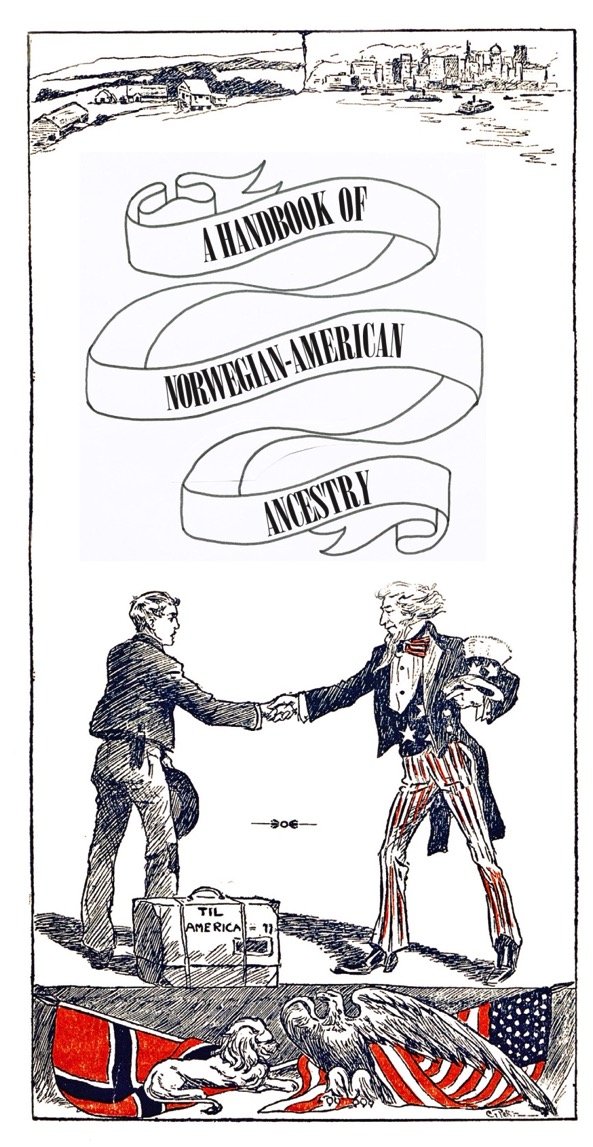 NEW BROCHURE!

Please grab 
a free copy today